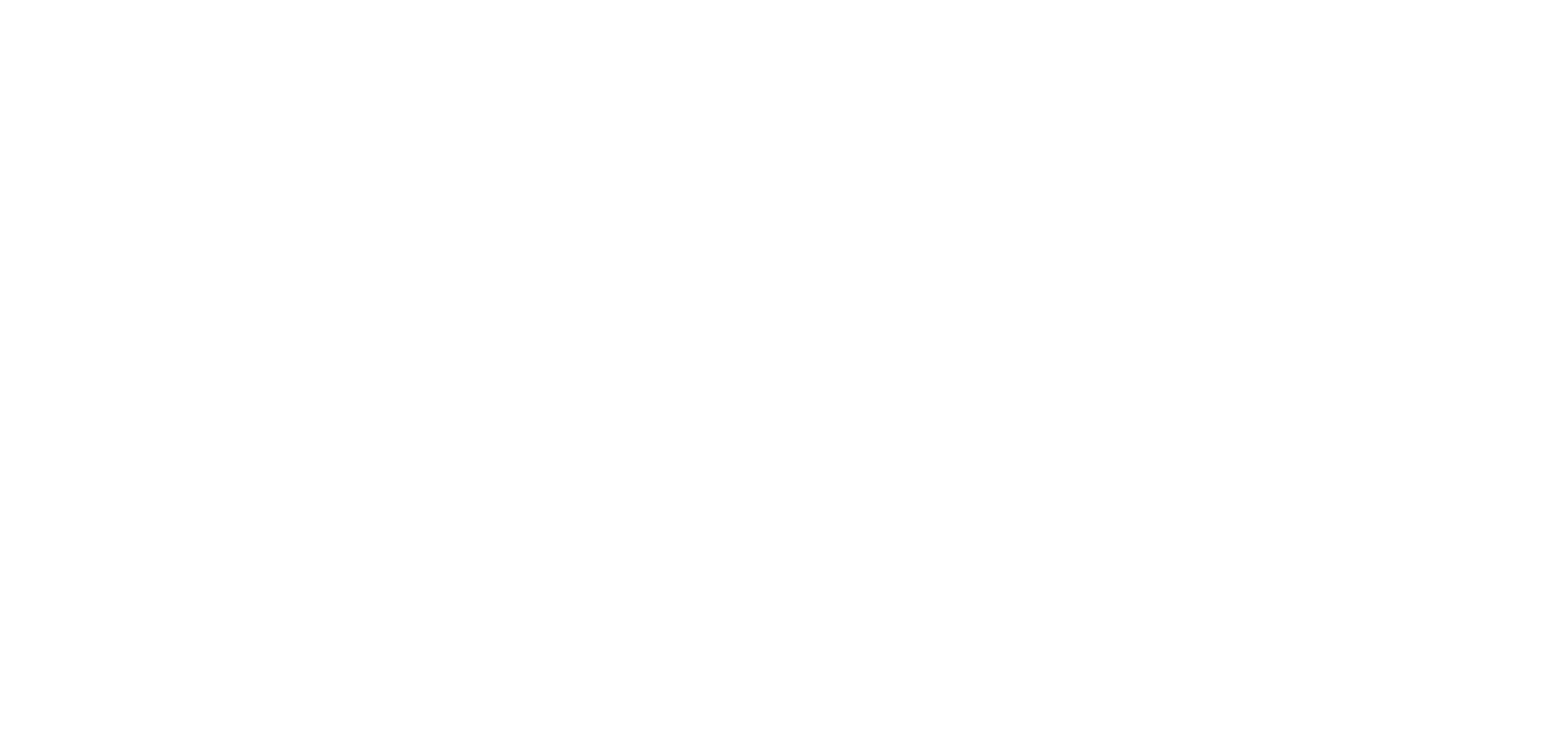 Using the 
Templates
On slide 3 you will find the template for promoting your role at our event. Examples are at the back of this deck.
Update the information (Headshot) – see next screen for detailed instructions on how to do this.
Print the appropriate slides as JPGs which will fit neatly into your social media platform!
Open the “Kit” (MS Word document) that fits your situation to source suggested pre-, during, and pos- conference social media posts.
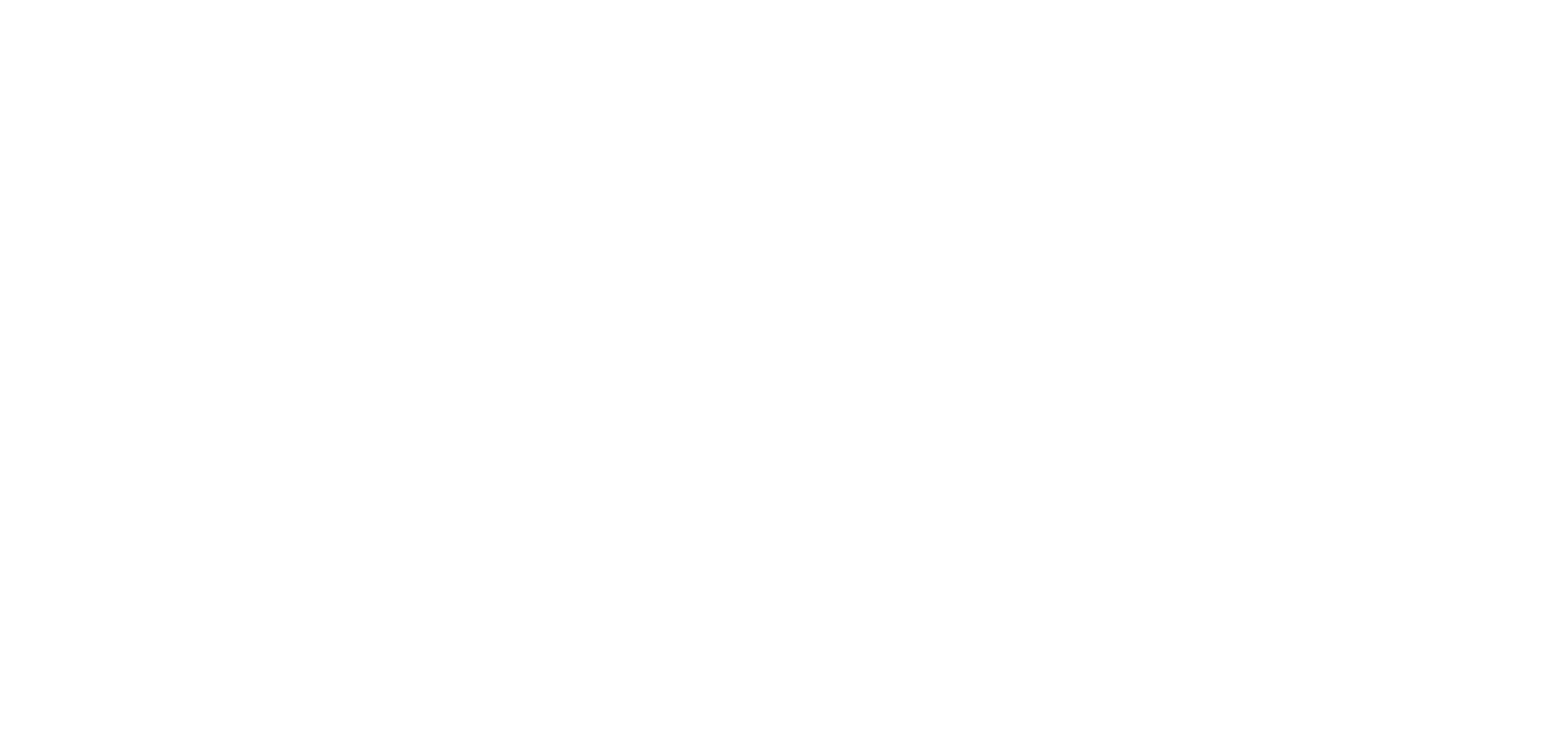 Insert Picture in
PowerPoint
Click the placeholder.
On the insert tab, in the Images group, click “Pictures” and then click “This Device.”
In the dialog box that opens, navigate to the photo you want to insert and click “Insert.”
For best results crop or resize your photo or logo before adding it to the template.
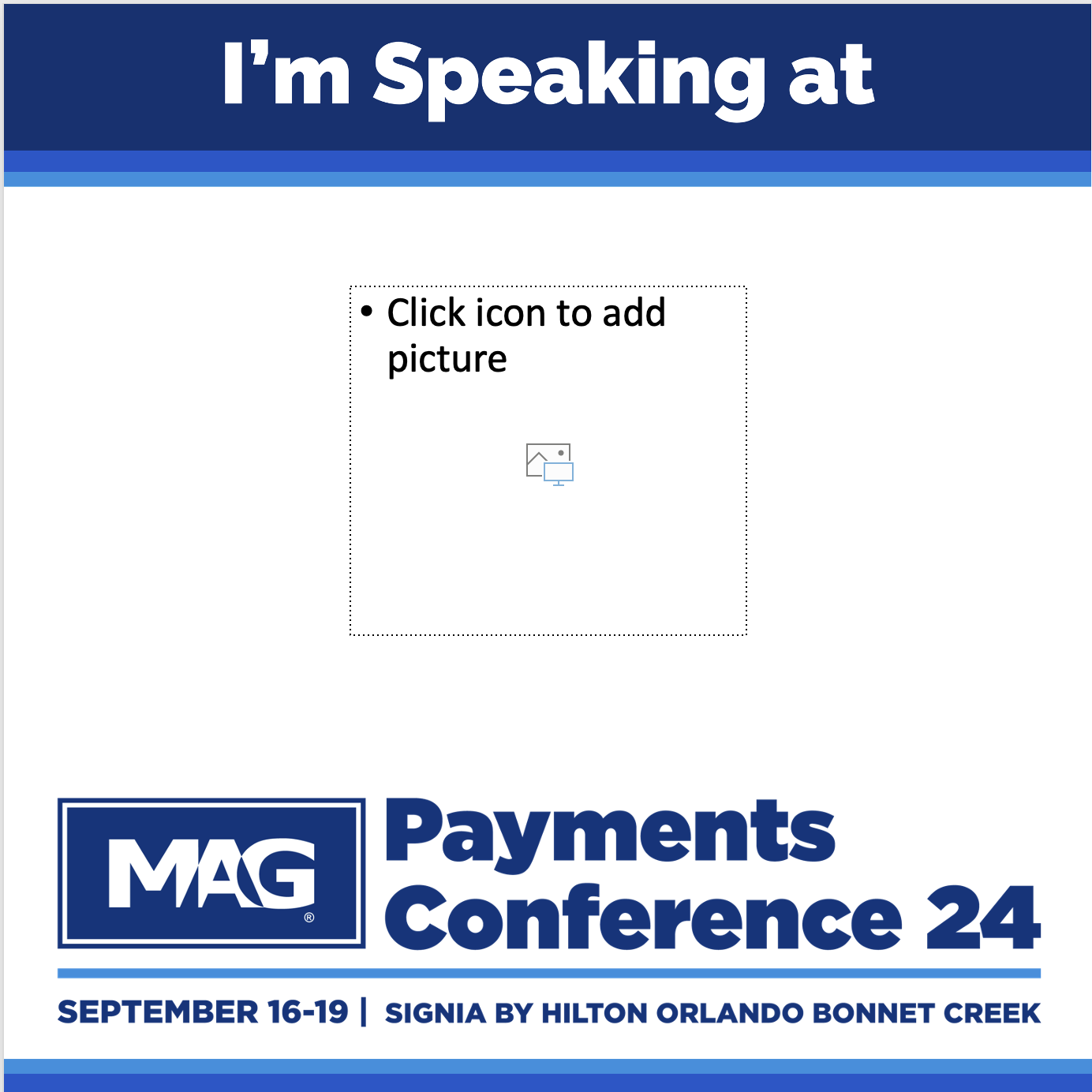 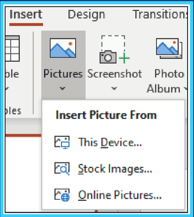 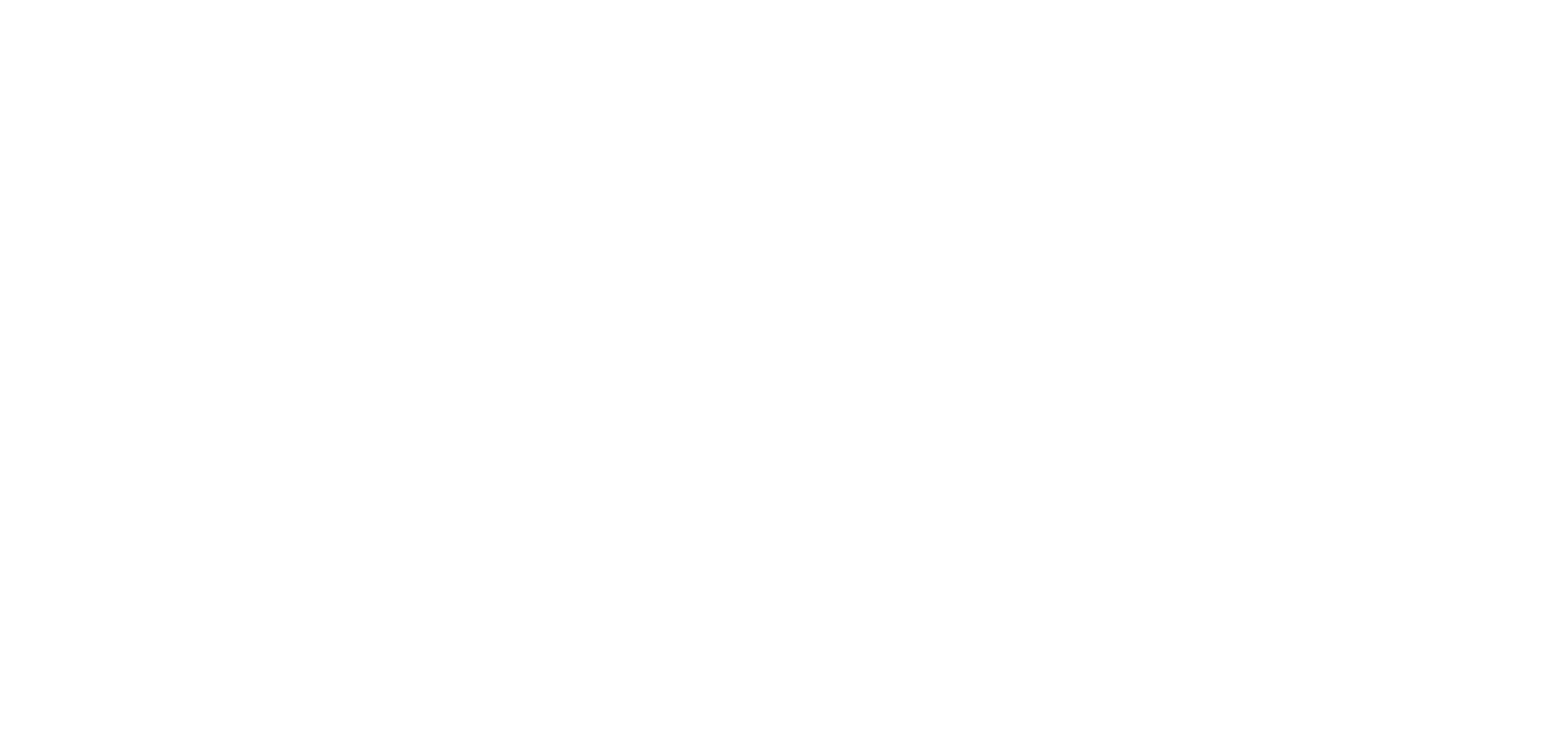 Speaker Social Share Kit
GENERIC STATEMENT (USE UNTIL SEPTEMBER 9):
Option 1: I am excited to be part of the MAG Payments Conference agenda this September for [INSERT SESSION TITLE]. Register for the #MAGPaymentsConference today and share the excitement centered around this event! https://www.merchantadvisorygroup.org/conferences/MAG_Payments_Conference_2024

GENERIC STATEMENT (USE UNTIL SEPTEMBER 9):
Option 2: I am privileged to be a speaker at the MAG Payments Conference, which invites industry experts to discuss various topics including fraud, payments processing, alternative payments, and authentication. I strongly recommend securing your spot and registering today! #MAGPaymentsConference https://www.merchantadvisorygroup.org/conferences/MAG_Payments_Conference_2024

USE UNTIL SEPTEMBER 16:
Option 3: MAG Payments Conference aims to cultivate enduring partnerships and provide valuable insights from payments industry experts. I am thrilled to take the stage and share my perspective during the [INSERT SESSION TITLE]. I look forward to seeing you there! #MAGPaymentsConference https://www.merchantadvisorygroup.org/conferences/MAG_Payments_Conference_2024

USE WHEN REGISTRATION IS CLOSED (SEPTEMBER 10-SEPTEMBER 15): 
Option 4: The 2024 #MAGPaymentsConference is [less than a week away/starts tomorrow]! I am excited to join payments experts to discuss industry challenges and opportunities for both business and tech-minded individuals. I hope to see you there! 
IMPORTANT INFORMATION:
HASHTAG: #MAGPaymentsConference 

IMPORTANT LINKS: 
https://www.merchantadvisorygroup.org/conferences/MAG_Payments_Conference_2024
www.linkedin.com/company/merchant-advisory-group/